Infosessie voorleessoftwareWELKOM
Twitter: #voorleessoftware

wifi code “VO Events”: vlaanderen

www.leesvoor.vlaanderen
www.adibib.be
Agenda van de dag
Voorstelling nieuw programma voorleessoftware 
Voorstelling software en functionaliteit 

Lunch 

Hoe integreer je voorleessoftware in het schoolbeleid? 
Vragen
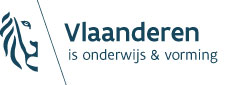 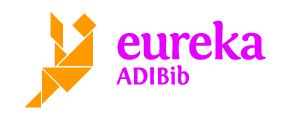 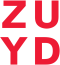 Waarom een nieuwe benadering van voorleessoftware?
Maatschappelijke context 
Beleidscontext en wettelijk kader 
Redelijke aanpassing en universeel ontwerp 
Doelgroep

Technologische ontwikkelingen 
Aanvraagprocedure 
Ondersteuningskader
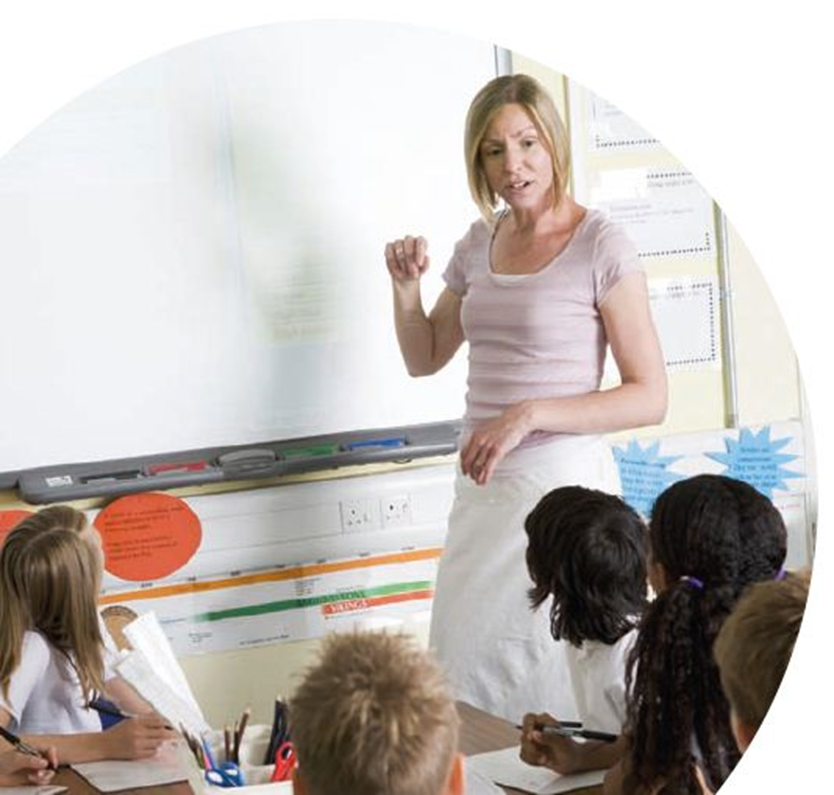 [Speaker Notes: : ruimer dan dyslectici 
bv. anderstalige nieuwkomers]
Beleidscontext: geïntegreerde aanpak
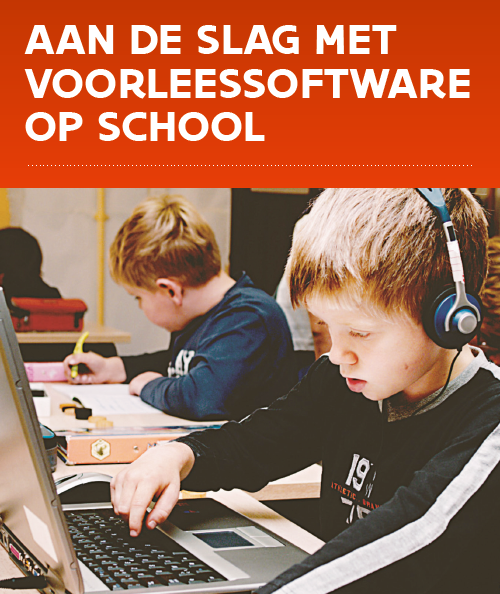 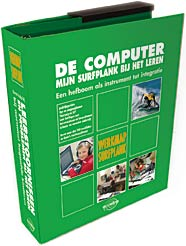 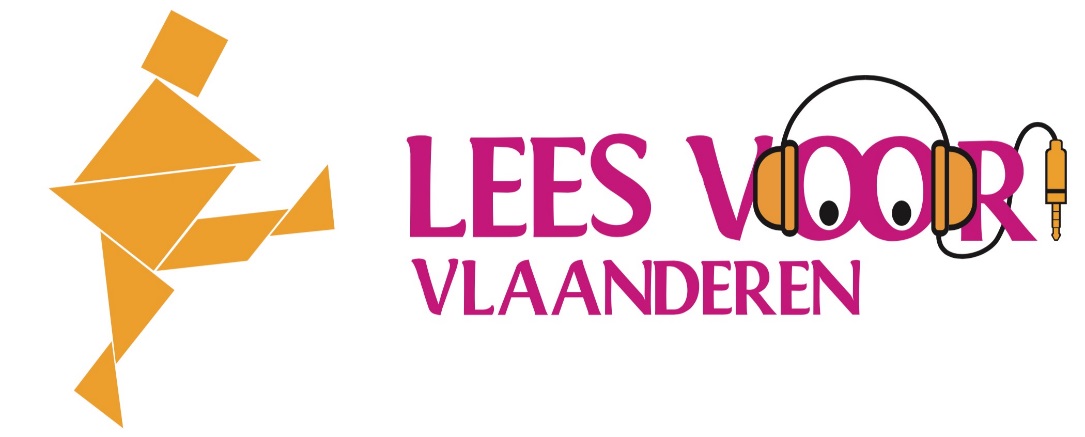 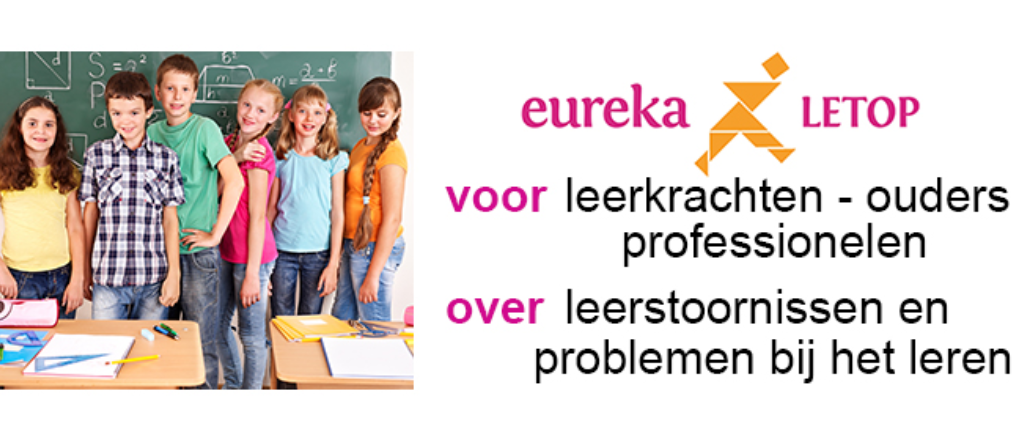 [Speaker Notes: Adibib –richtlijn - Eperstise centrum – leesvoor (vroeger 50K) groene map]
Internationaal wettelijk kader
Het Verdrag van de Verenigde Naties inzake de Rechten van Personen met een Handicap bevordert, beschermt en waarborgt de fundamentele vrijheden en mensenrechten van mensen met een handicap.

Het protocol betreffende het begrip redelijke aanpassingen van 19 juli 2007 geeft een definitie van het begrip redelijke aanpassingen en somt de criteria op waaraan dergelijke aanpassingen moeten voldoen

Het kaderdecreet voor het Vlaamse gelijkekansen- en gelijkebehandelingsbeleid van 10 juli 2008 beschouwt het weigeren van redelijke aanpassingen voor een persoon met een handicap als een vorm van discriminatie, 

het M-decreet voegt nieuwe regels in over het inschrijvingsrecht en verplicht om voor die leerlingen redelijke aanpassingen te doen.
[Speaker Notes: VN verdrag introduceert enkele fundamentele concepten: zoals inclusie en redelijke aanpassing.
Alle volgende regelgeving geeft daar verdere uitvoering aan.]
Is voorleessoftware een redelijke aanpassing?
[Speaker Notes: Ene heeft meer ondersteuning nodig dan andere]
Redelijke aanpassing
Redelijke aanpassing moet…

Doeltreffend zijn
Evenwaardige participatie mogelijk maken
Gericht op zelfstandigheid
De veiligheid van de persoon met een handicap waarborgen
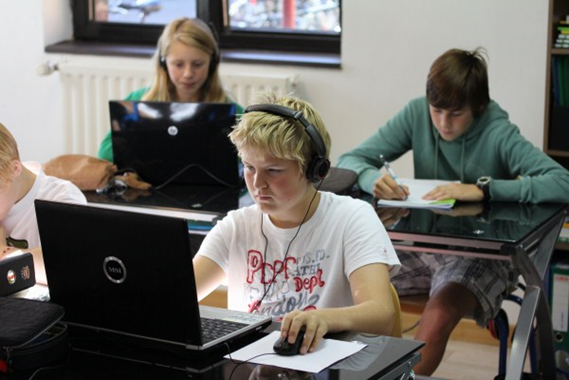 Wanneer is de aanpassing redelijk?
de financiële impact 
eventuele ondersteunende financiële tegemoetkomingen; 
de financiële draagkracht  
de organisatorische impact van de aanpassing; 
frequentie en duur van het gebruik van de aanpassing  
de impact van de aanpassing op de levenskwaliteit;
de impact van de aanpassing op de omgeving en op andere gebruikers
[Speaker Notes: .]
Voorleessoftware is een redelijke aanpassing
[Speaker Notes: Conclusie: VoorleessoftwarADIBoeken en voorleessoftware laten evenwaardige participatie toe en verhogen de zelfstandigheid. Voor die leerlingen die er nuttig gebruik van kunnen maken zijn het dus redelijke aanpassingen. Het feit dat voorleessoftware gratis is voor de leerlingen maakt de financiële impact voor de school of ouders extra haalbaar.  Het weigeren van redelijke aanpassingen is verboden, het is immers een vorm van discriminatie
<vb v]
[Speaker Notes: Een woordje over de doelgroep getuigenis Louis
Zelfs met veel ondersteuning blijft het moeilijk 
Louis gebruikt compenserende software en dat maakt het wellicht heel pak draaglijker – maar zijn onderwijscours zal altijd moeilijk zijn en zal altijd hardwerken zijn, harder dan iemand die zo’n stoornis niet heeft,]
Ruime doelgroep: enkele cijfers
Tussen 7% en 10% van de onderwijspopulatie heeft ernstige lees-, spelling- en schrijfproblemen
Ca. 2,5% (25.000 leerlingen) heeft zeer ernstige lees- en/of schrijfbeperkingen 
PISA: 17% van de 15-jarigen haalt basisniveau leesvaardigheid niet

18.740 leerlingen bereikt met AdiBib sinds start
Vraag blijft stijgen
[Speaker Notes: Ze zitten in elke school!
PISA: ook daar zitten misshcien lln die tot de doelgroep behoren – die in elk geval extra ondersteuning en zorg nodig hebben]
Doelgroep: Schoolcontext
WEL

Leerlingen uit gewoon en buitengewoon basisonderwijs 
Leerlingen uit gewoon en buitengewoon secundair onderwijs  
Leerlingen uit ziekenhuisscholen 

Thuisgebruikrecht
NIET

Volwasseneneducatie 
Hoger Onderwijs 
Huisonderwijs
[Speaker Notes: focus ligt op leerplicht onderwijs 
Wel gratis adiboeken voor VO HO huO]
Doelgroep: op basis van attest
Leerlingen met een attest dyslexie = ernstige leesproblemen;
Leerlingen met een attest dyspraxie = ernstige schrijfproblemen;
Leerlingen in het gewoon onderwijs met een gemotiveerd verslag
Leerlingen met een (inschrijvings)verslag type 1, 2, 3, 4, 5, 6, 7, 8, 9 of basisaanbod.
Leerlingen met een ADIBib-attest
[Speaker Notes: Adibib attest is een specialleke]
Het ADIBib attest
Opgemaakt door het CLB 

Kan geregistreerd worden in LARS

Bedoeld voor jongeren die buiten de doelgroepen vallen maar die wel zinvol gebruik kunnen maken van ADIBoeken en voorleessoftware. Bv. anderstalige
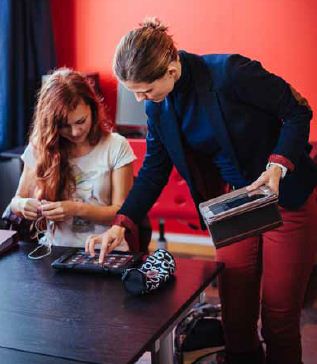 [Speaker Notes: Vbn???]
Technologische evoluties
Mobiele technologie met ingebouwde spraaktechnologie (UD – universeel design)
Nieuwe aanbieders op de markt
Evolutie van robuuste software naar apps
Nieuwe licentiemodellen
Webbased modellen 
FTE of desktopcounting, campuslicenties,…
Cloudtoepassingen en cloudlicenties (SAAS)
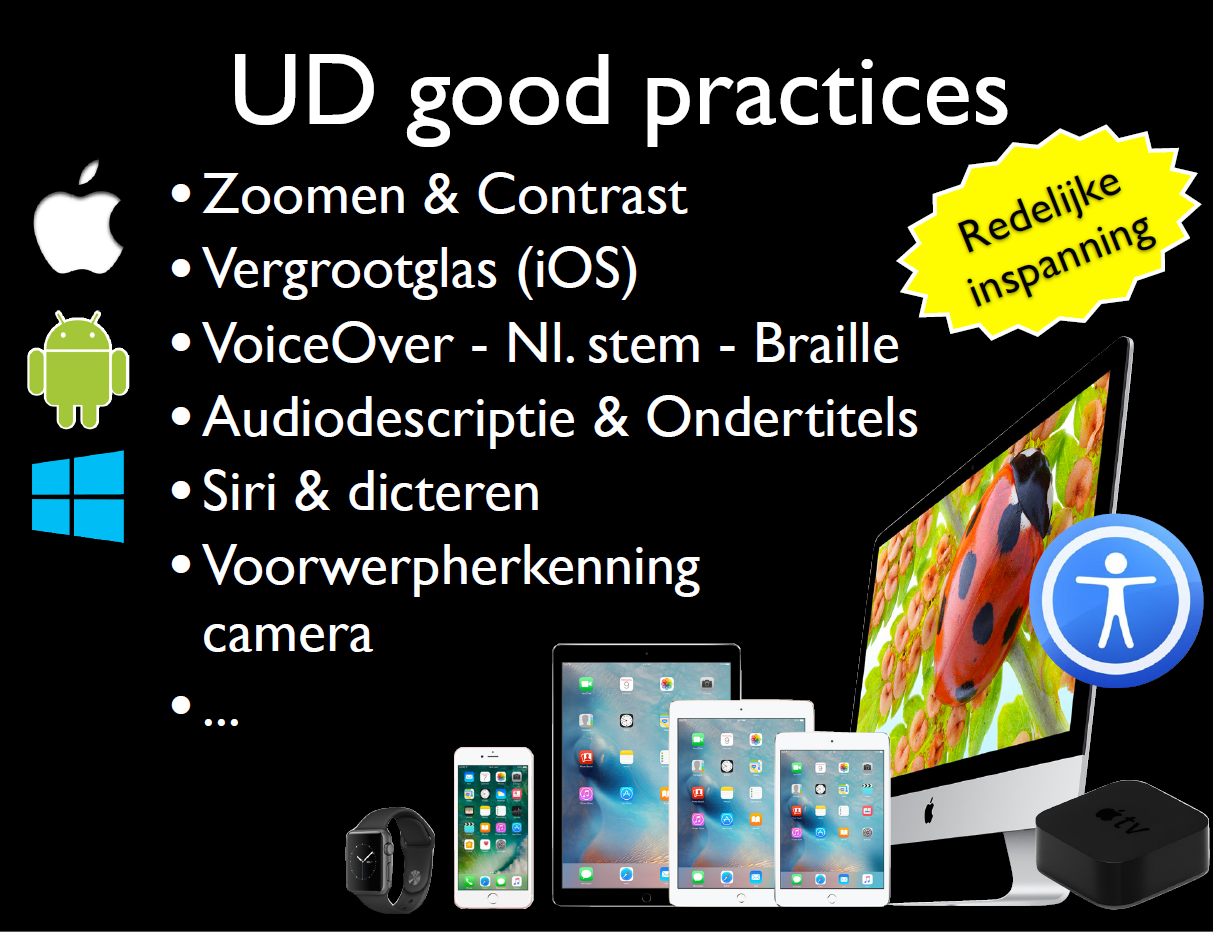 [Speaker Notes: UD Vb toegankelijkheidsopties  in ipad 
UD: Open source software en in toestellen standaard aanwezige applicaties hebben zeker hun waarde. Voor sommige leerlingen met een lees- en/of spellingsproblematiek bieden ze voldoende hulp en dan is het prima dat deze leerlingen zich daar verder van bedienen. Het is overigens ook toe te juichen – vanuit de optiek van universal design – dat ICT-toestellen meer en meer over geïntegreerde functies zoals een voorlezer beschikken. 

Voor veel leerlingen (denk aan die 2,5%) volstaat wat open source software en in toestellen standaard aanwezige applicaties te bieden hebben niet.]
Basisfunctionaliteit voorleessoftware
Voorleesfunctie met 4 talen: Nederlands, Frans, Engels, Duits 
Woordvoorspeller
Spellingcorrectie
Typefunctie
Lezen en schrijven in ADIBoeken
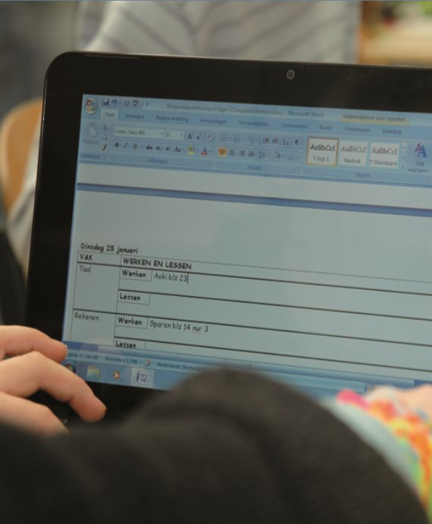 [Speaker Notes: Geselecteerde software : 4 pakketten]
van Jabbla
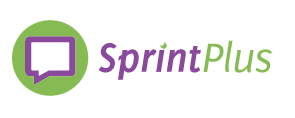 Geselecteerde software van Sensotec
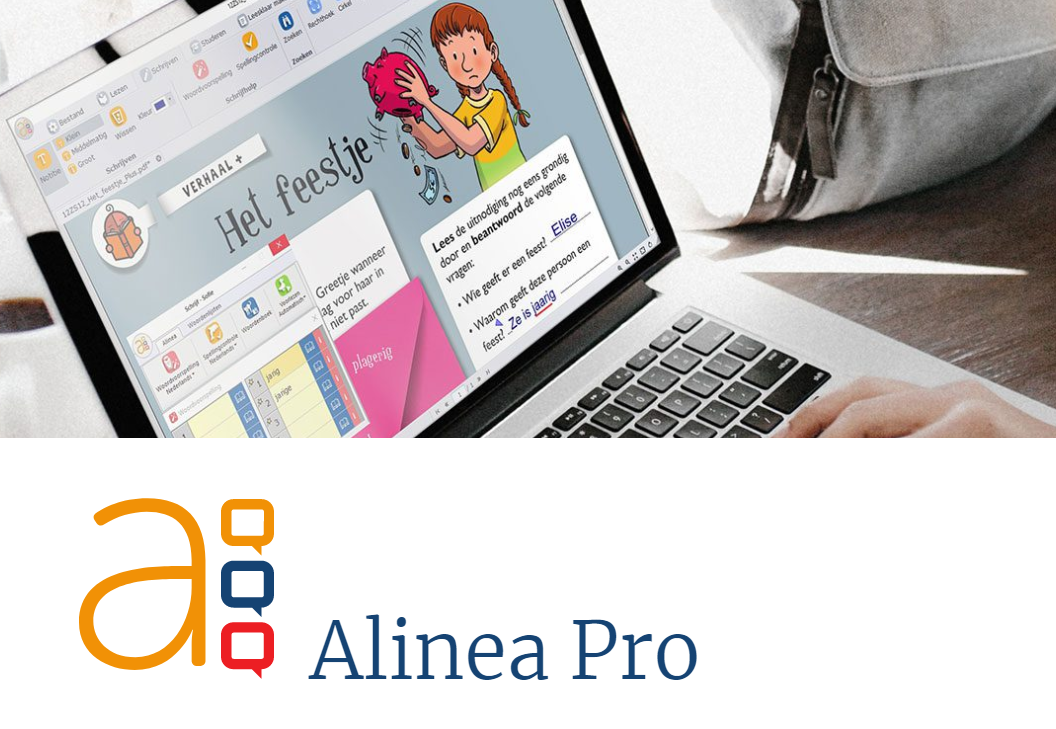 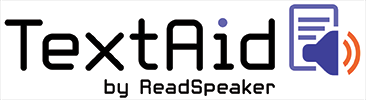 [Speaker Notes: 100% webbased]
Aanvraagprocedure (1)
Aanmeldingen via centraal registratieportal: www.leesvoor.vlaanderen

beheerd door vzw Eureka Die-’s-lekti-kus

Aanmelding kan door om het even wie: ouder, leraar, CLB, zorgco, leerling zelf, paramedisch personeel, …

Bij aanmelding: keuze van een software pakket vermelden 
 gebruiker kiest software
[Speaker Notes: Burgerschapsmodel lln kiest – niet de school
Demoversies uitproberen]
Portal: www.leesvoor.vlaanderen
Portal: www.leesvoor.vlaanderen
[Speaker Notes: Rijksregisternr en attest vereist voor inschrijving – dus die gegevens hou je best bij de hand]
Aanvraagprocedure (2)
Authenticatie en identificatie: check of aangemelde effectief leerling is
Ter beschikking stellen van de software

Instappen kan op om het even welk moment
Jaarlijks veranderen van software mogelijk 
Weblicentie
[Speaker Notes: Licentie to einde schooljaat 
Veranderen tijdens jaar kan niet wel nadien]
En de teller staat op…
… 10.977 gebruikers
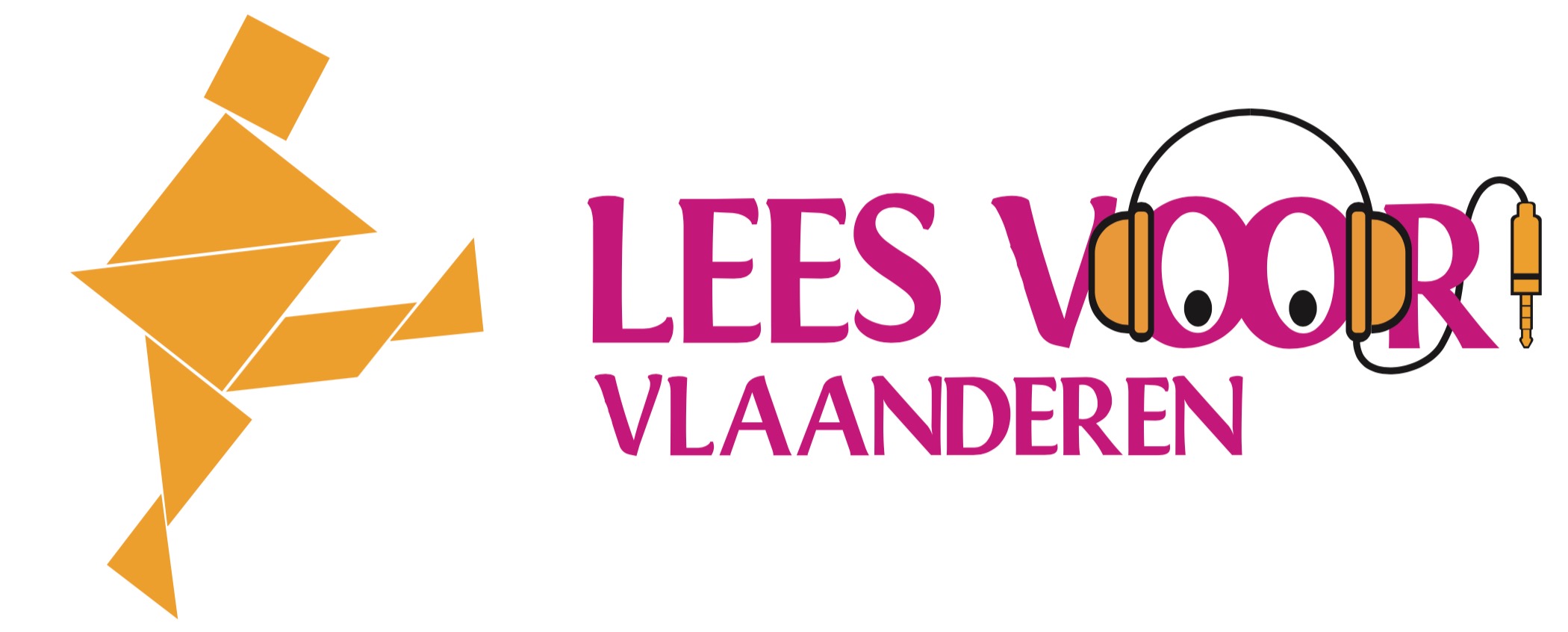 U staat er niet alleen voor
Extra begeleider bij Eureka 
Nieuwe publicatie “aan de slag met voorleessoftware”
Ondersteuning door verdelers software
Extra tools 
Demoversies van de software
Instructiefilms
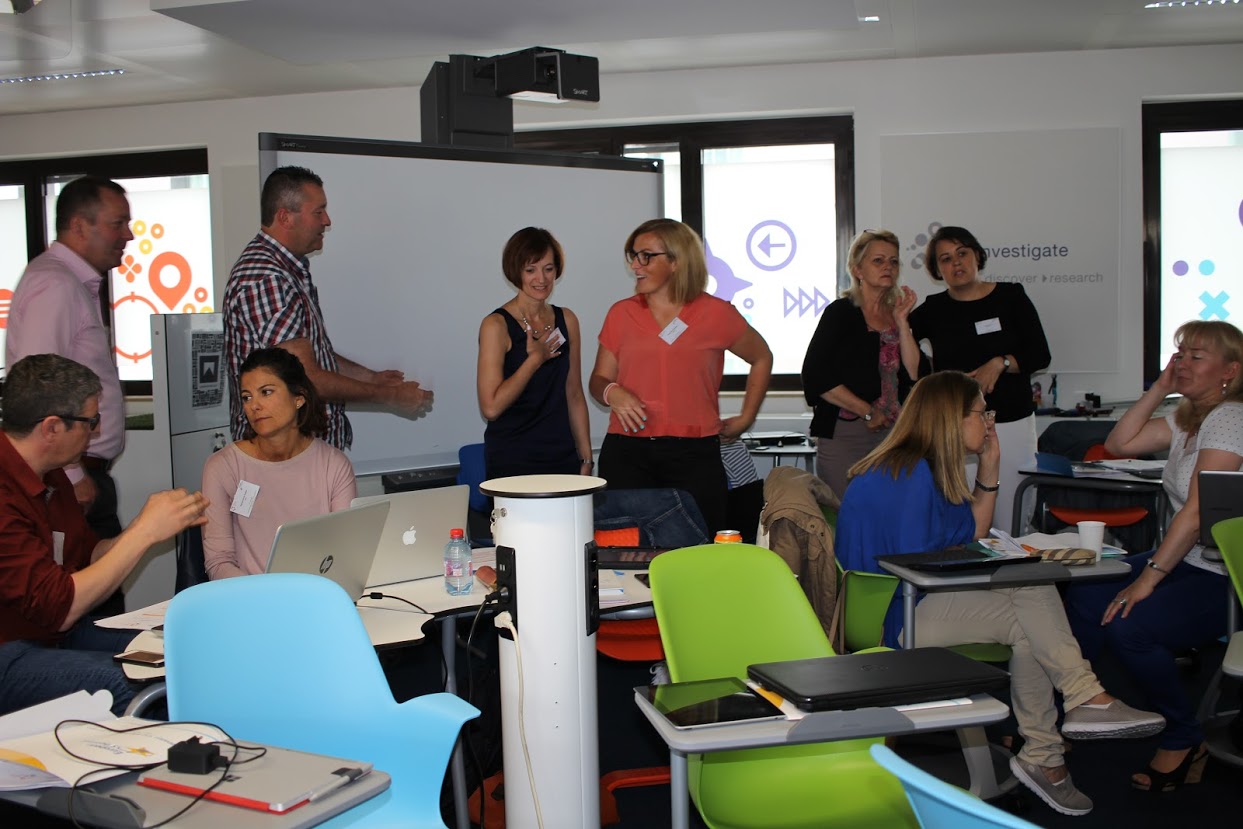 [Speaker Notes: Extra begelider: zal vraaggestuurd werken – zal extra tools ontwikkelen]
Nieuwe praktische gids  voor scholen
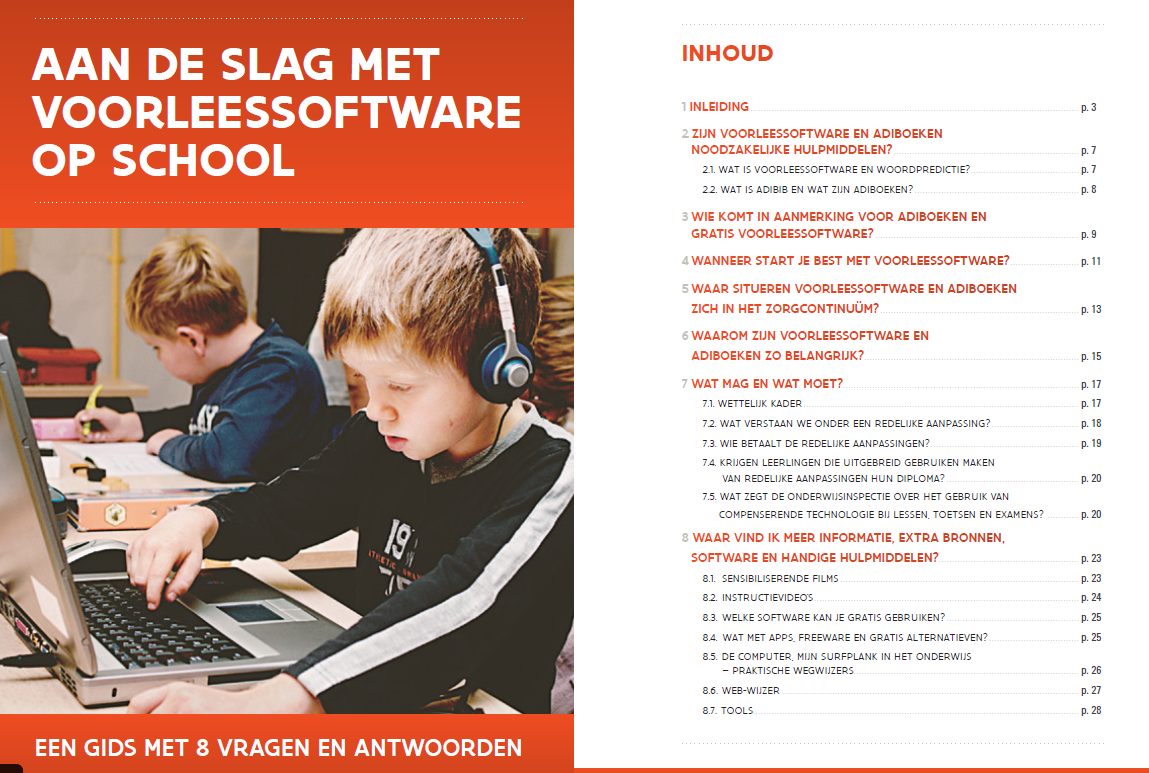 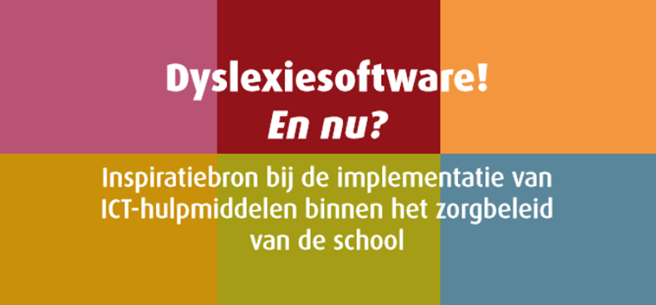 [Speaker Notes: Vervangt oude publicatie “dyslexie software! Wat nu?”]
Rollen: wie doet wat?
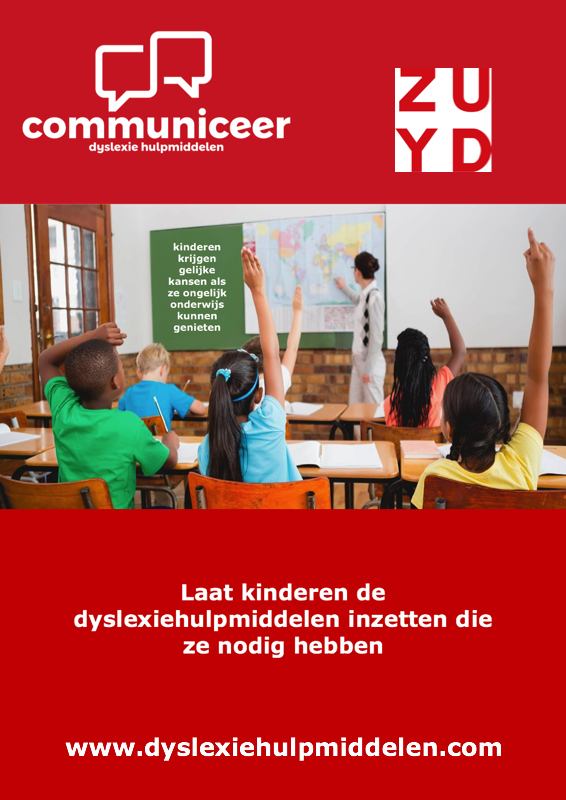 [Speaker Notes: 4 extra tools]
Checklist randvoorwaarden Voorleessoftware thuis en op school + actieplan implementatie
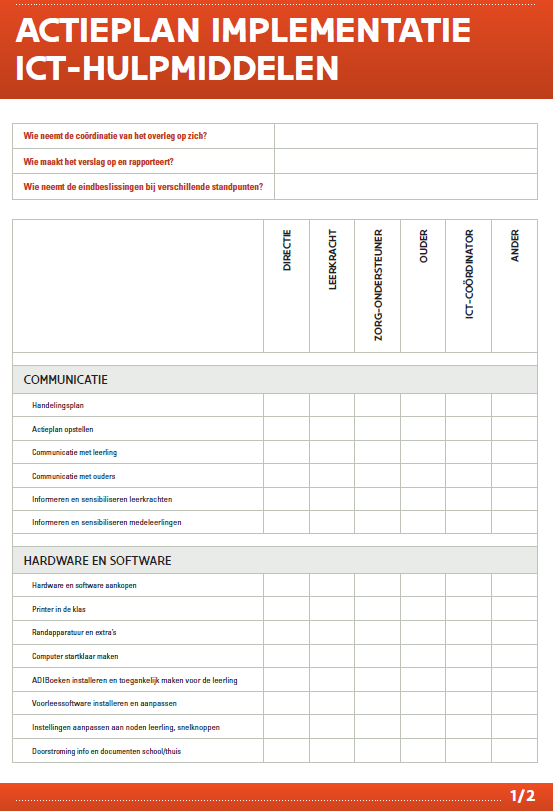 Analysemodel behoeften en noden
Waar te vinden? 

www.klascement.net

www.leesvoor.vlaanderen

www.adibib.be

www.onderwijs.vlaanderen.be

www.dyslexiehulpmiddelen.com
Instructiefilms Adibib en voorleessoftware
Instructiefilms Adibib en voorleessoftware
Probeer vooraf de demoversies
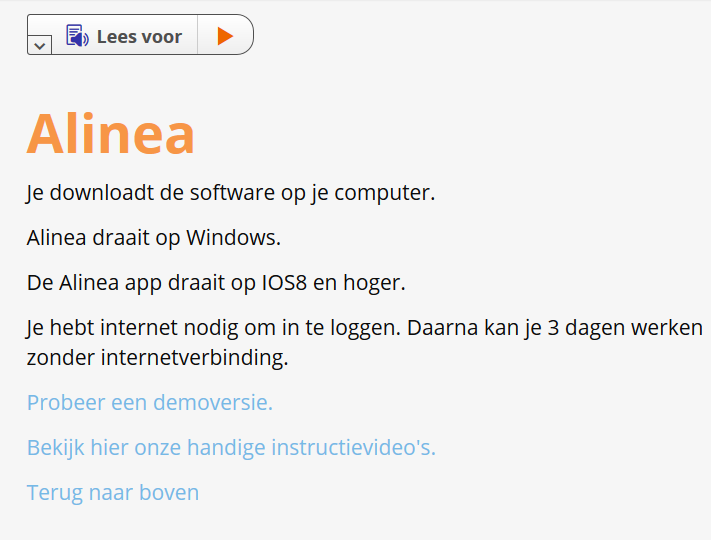 Bedankt
Meer info: 
https://onderwijs.vlaanderen.be/voorleessoftware-voor-leerlingen-met-leesbeperkingen
www.leesvoor.vlaanderen
www.adibib.be

Contact:
jan.decraemer@ond.vlaanderen.be , luc.vanbeeumen@ond.vlaanderen.be of
Jan.rottier@eurekaleuven.be
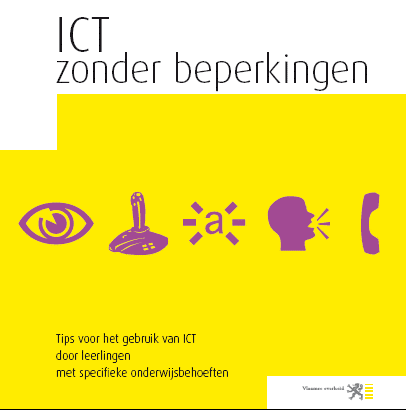 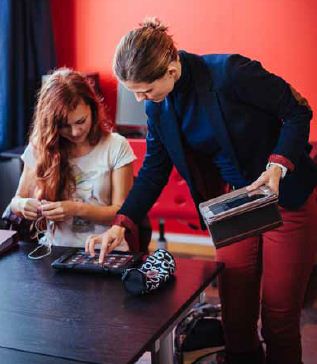 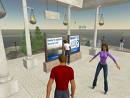 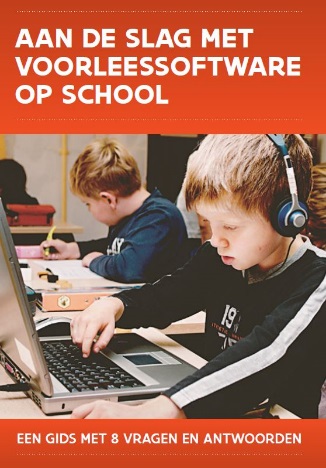 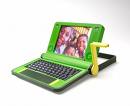 33